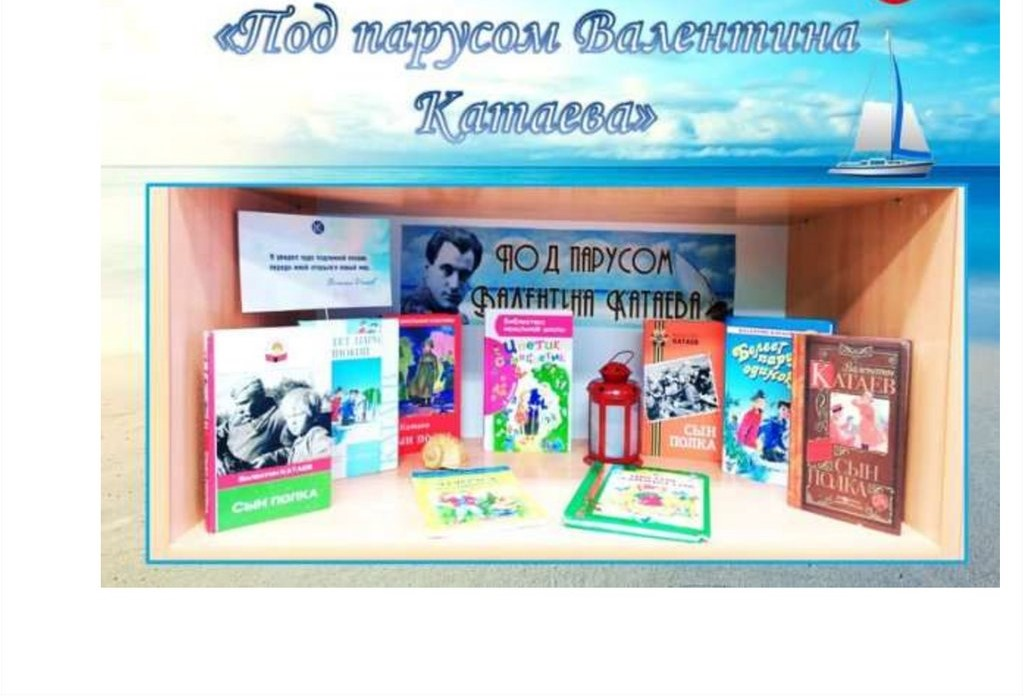 Виртуальная книжная выставка
Пётр Васильевич Катаев с сыновьями Валентином (слева) и Евгением. Одесса, 1910
Могила Валентина Петровича Катаева на Новодевичьем кладбище Москвы.
Катаев, Валентин Петрович (1897-1986).  Избранные произведения : в 3 томах. / Валентин Катаев. - Москва : Художественная литература, 1977-1978. - 21 см. - (Библиотечная серия).     Том 1: Новая проза (1960-1973). - 1977. - 575 с., 1 л. портр.      Катаев, Валентин Петрович (1897-1986).Избранные произведения : в 3 томах. / Валентин Катаев. - Москва : Худож. лит., 1977-1978. - 21 см. - (Библиотечная серия).    Том 2: Разбитая жизнь, или Волшебный рог Оберона. - 1977. - 507 с.      Катаев, Валентин Петрович (1897-1986).Избранные произведения : в 3 томах. / Валентин Катаев. - Москва : Худож. лит., 1977-1978. - 21 см. - (Библиотечная серия).    Том 3: Проза прежних лет. - 1978. - 604 с.
Катаев, Валентин Петрович. Алмазный мой венец : повести / Валентин Катаев ; [художник А. Заболотный, В. Гусейнов]. - Москва : АСТ-пресс, 1994. - 397,[2] с. : ил.; 22 см. - (Новая русская классика (НРК)).; ISBN 5-214-00040-5
В настоящее время уже трудно оспаривать то, что В.П.Катаев является одним из классиков русской литературы XX века. Те читатели, которые следили за литературным процессом 70-х — первой половины 80-х годов, помнят, каким оглушительным фурором сопровождался выход каждой новой работы писателя. Произведения Катаева с их ассоциативной образностью, обостренным вниманием к детали, непогрешимой точностью словоупотреблений резко выделялись из общего потока советской прозы тех лет. Для новой русской литературы Катаев, несомненно, стал одним из учителей — если и не в концептуальном плане, то в плане владения языком и его изобразительными средствами. В книгу избранных произведений В.П.Катаева вошли повести, вызвавшие в свое время наибольший, можно даже сказать — восторженный отклик читающей публики.
Катаев, Валентин Петрович   Маленькая железная дверь в стене : [повесть о В. И. Ленине, для среднего  и старшего школьного возраста] / Валентин Катаев; [примечание Л. Скорино]. - Москва : Советская Россия, 1981. - 207 с. : ил.; 17 см.
Книга посвящена В.И.Ленину, его жизни в Париже, на Капри, в Швейцарии, его ближайшим друзьям и родственникам, с которыми он в предреволюционные годы встречался, работал, спорил, мечтал о будущем. Материалы историко-архивного характера перемежаются в повести сценами бытовой и социальной обстановки, рассказом о выдающихся деятелях культуры и революционного движения. Многие страницы посвящены зарубежным встречам В.И.Ленина с Горьким, Монтегюсом, дочерью Маркса Лаурой, Полем Лафаргом и другими.
Катаев, В.П. Собрание сочинений в 9 томах. Том 8. Сборник/ В. П. Катаев; примечания Л. Скорино. - Москва: Художественная литература, 1971. – 488с.
В восьмой том собрания сочинений Валентина Катаева вошли: "Почти дневник" (статьи, очерки), а также литературные портреты, заметки, воспоминания.Содержит иллюстрации.
Катаев, Валентин Петрович Собрание сочинений  : в 5 томах - Москва : Гослитиздат, 1956-1957. 21 см.   Том 1: Растратчики: [повесть]; Время, вперед! : [хроника]; Я, сын трудового народа... : [повесть]. - 1956. - 639 с., 1 л. портр.     Катаев, Валентин Петрович Собрание сочинений : В 5 т. - Москва : Гослитиздат, 1956-1957. - 5 т.; 21 см.    Том 2: Белеет парус одинокий. ; Жена; Электрическая машина; Сын полка : [повести]. - 1956. - 621 с.       Катаев, Валентин Петрович Собрание сочинений : В 5 т. - Москва : Гослитиздат, 1956-1957. - 5 т.; 21 см.     Том 3: За власть Советов : роман. - 1956. - 695 с.      Катаев, Валентин Петрович Собрание сочинений: В 5 т. - Москва : Гослитиздат, 1956-1957. - 5 т.; 21 см.    Том 4: Рассказы, сказки, очерки - 1956. - 615 с.      Катаев, Валентин Петрович Собрание сочинений: В 5 т. - Москва : Гослитиздат, 1956-1957. - 5 т.; 21 см.    Том 5: Хуторок в степи : [роман]; Комедии : [Квадратура круга. Миллион терзаний. Синий платочек. Домик. День отдыха]. - 1957. – 656 с.